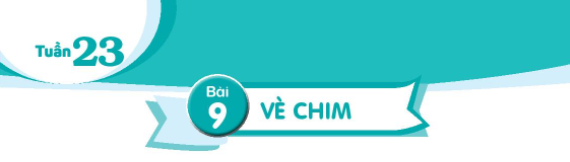 ĐẤT NƯỚC VÀ CON NGƯỜI
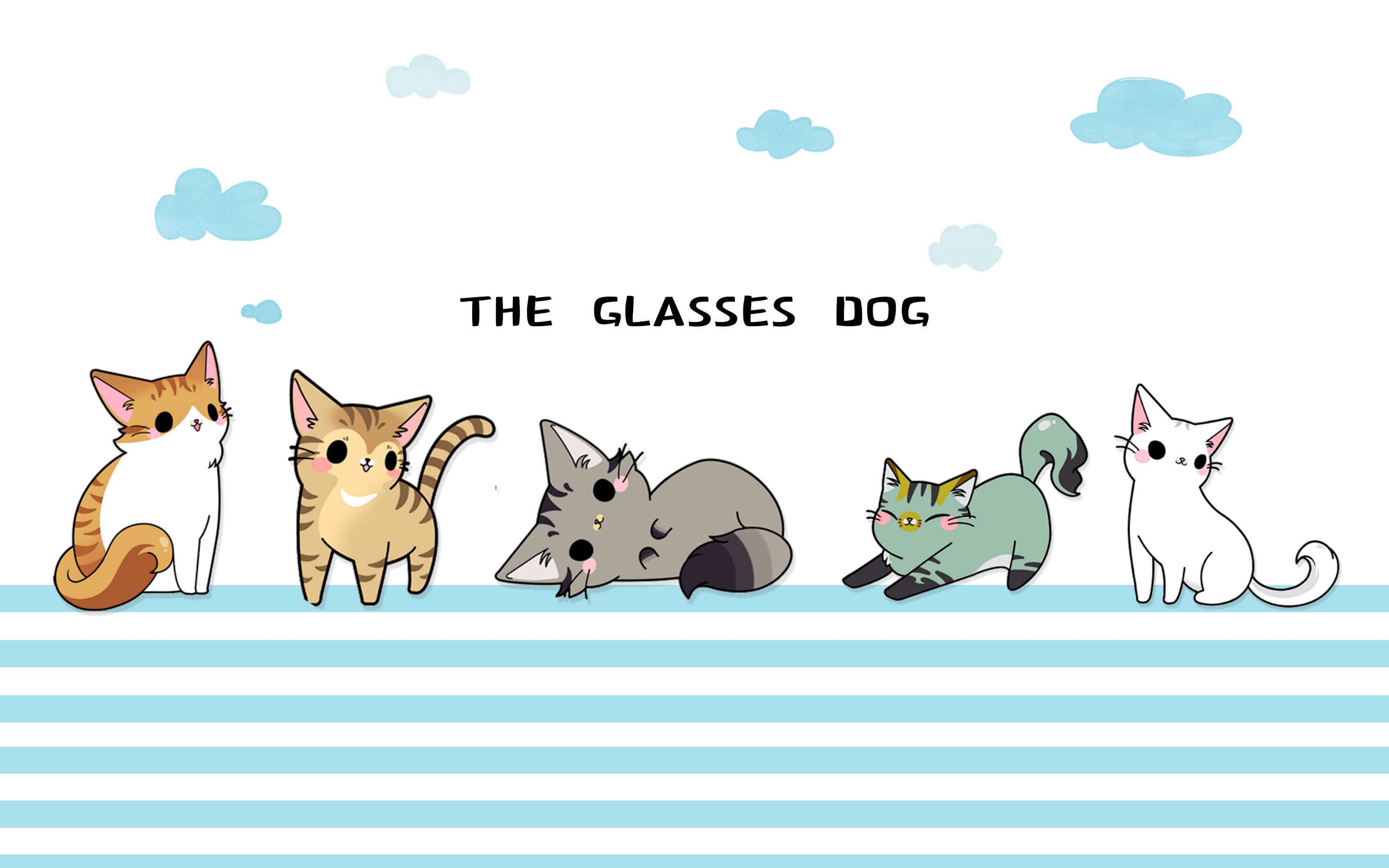 KHỞI ĐỘNG
Mỗi sớm mai thức dậy,
Luỹ tre xanh rì rào,
Ngọn tre cong gọng vó
Kéo mặt trời lên cao.

Những trưa đồng đầy nắng,
Trâu nằm nhai bóng râm,
Tre bần thần nhớ gió,
Chợt về đầy tiếng chim.

Mặt trời xuống núi ngủ,
Tre nâng vầng trăng lên.
Sao, sao treo đầy cành,
Suốt đêm dài thắp sáng.

Bỗng gà lên tiếng gáy
Xôn xao ngoài luỹ tre.
Đêm chuyển dần về sáng,
Mầm măng đợi nắng về.
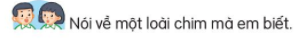 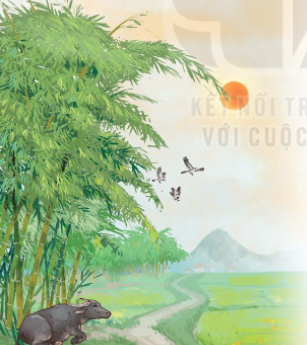 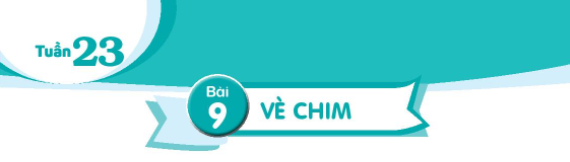 ĐẤT NƯỚC VÀ CON NGƯỜI
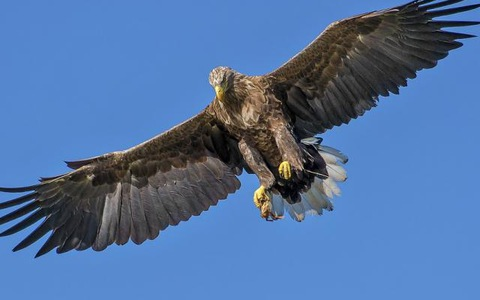 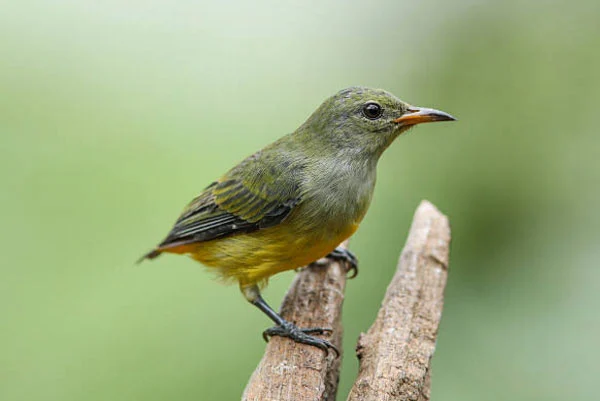 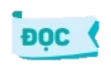 VÈ CHIM
Hay chạy lon ton
Là gà mới nở
Vừa đi vừa nhảy
Là em sáo xinh
Hay nói linh tinh
Là con liếu điếu
Hay nghịch hay tếu
Là cậu chìa vôi
Hay chao đớp mồi
Là chim chèo bẻo
Tính hay mách lẻo
Thím khách trước nhà
Hay nhặt lân la
Là bà chim sẻ
Có tình có nghĩa
Là mẹ chim sâu
Giục hè đến mau
Là cô tu hú
Nhấp nhem buồn ngủ
Là bác cú mèo...
(Đồng Dao)
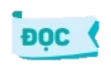 VÈ CHIM
Hay chạy lon xon
Là gà mới nở
Vừa đi vừa nhảy
Là em sáo xinh
Hay nói linh tinh
Là con liếu điếu
Hay nghịch hay tếu
Là cậu chìa vôi
Hay chao đớp mồi
Là chim chèo bẻo
Tính hay mách lẻo
Thím khách trước nhà
Là bà chim sẻ
Hay nhặt lân la
Có tình có nghĩa
Là mẹ chim sâu
Giục hè đến mau
Là cô tu hú
Nhấp nhem buồn ngủ
Là bác cú mèo...
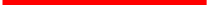 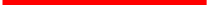 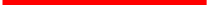 (Đồng Dao)
Lon xon
1
Lân la
Nhấp nhem
Luyện đọc
2
Liếu điếu
3
4
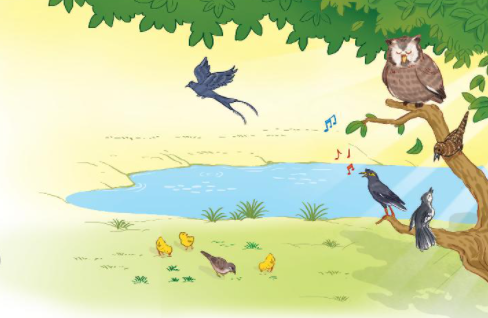 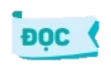 VÈ CHIM
Hay chạy lon ton
Là gà mới nở
Vừa đi vừa nhảy
Là em sáo xinh
Hay nói linh tinh
Là con liếu điếu
Hay nghịch hay tếu
Là cậu chìa vôi
Hay chao đớp mồi
Là chim chèo bẻo
Tính hay mách lẻo
Thím khách trước nhà
Hay nhặt lân la
Là bà chim sẻ
Có tình có nghĩa
Là mẹ chim sâu
Giục hè đến mau
Là cô tu hú
Nhấp nhem buồn ngủ
Là bác cú mèo...
(Đồng Dao)
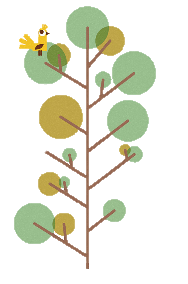 01
Lon xon
Lân la
Chạy nhanh và đáng yêu
02
Loanh quanh, không đi xa
03
Nhấp nhem
Lúc nhắm lúc mở
Liếu điếu
04
Tên một loài chim
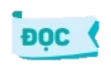 VÈ CHIM
Hay chạy lon ton
Là gà mới nở
Vừa đi vừa nhảy
Là em sáo xinh
Hay nói linh tinh
Là con liếu điếu
Hay nghịch hay tếu
Là cậu chìa vôi
Hay chao đớp mồi
Là chim chèo bẻo
Tính hay mách lẻo
Thím khách trước nhà
Hay nhặt lân la
Là bà chim sẻ
Có tình có nghĩa
Là mẹ chim sâu
Giục hè đến mau
Là cô tu hú
Nhấp nhem buồn ngủ
Là bác cú mèo...
(Đồng Dao)
1. Kể tên các loài chim được nhắc đến trong bài?
gà, chim sáo, liếu điếu, chìa vôi, chèo bẻo, chim khách, chim sẻ, chim sâu, tu hú, cú mèo.
2. Chơi đố vui về các loài chim?
Chim gì vừa đi vừa nhảy?
c
Chim sáo
c
3. Tìm những từ ngữ chỉ hoạt động của các loài chim trong bài vè?
vừa đi vừa nhảy, 
nói linh tinh, 
hay nghịch hay tếu, 
hay chao đớp mồi, 
hay mách lẻo, 
hay nhặt lân la, 
có tình có nghĩa, 
giục hè đến mau, 
nhấp nhem buồn ngủ.
4. Dựa vào nội dung bài vè và hiểu biết của em, giới thiệu về loài chim?
Em thích bác cú mèo nhất, vì trong bài vè, hình ảnh của bác hiện lên rất ngộ nghĩnh, hài hước, lúc nào cũng gật gù buồn ngủ.
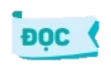 VÈ CHIM
Hay chạy lon ton
Là gà mới nở
Vừa đi vừa nhảy
Là em sáo xinh
Hay nói linh tinh
Là con liếu điếu
Hay nghịch hay tếu
Là cậu chìa vôi
Hay chao đớp mồi
Là chim chèo bẻo
Tính hay mách lẻo
Thím khách trước nhà
Hay nhặt lân la
Là bà chim sẻ
Có tình có nghĩa
Là mẹ chim sâu
Giục hè đến mau
Là cô tu hú
Nhấp nhem buồn ngủ
Là bác cú mèo...
(Đồng Dao)
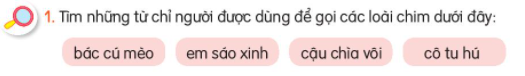 Câu 2. Đặt một câu với từ ngữ ở bài tập trên
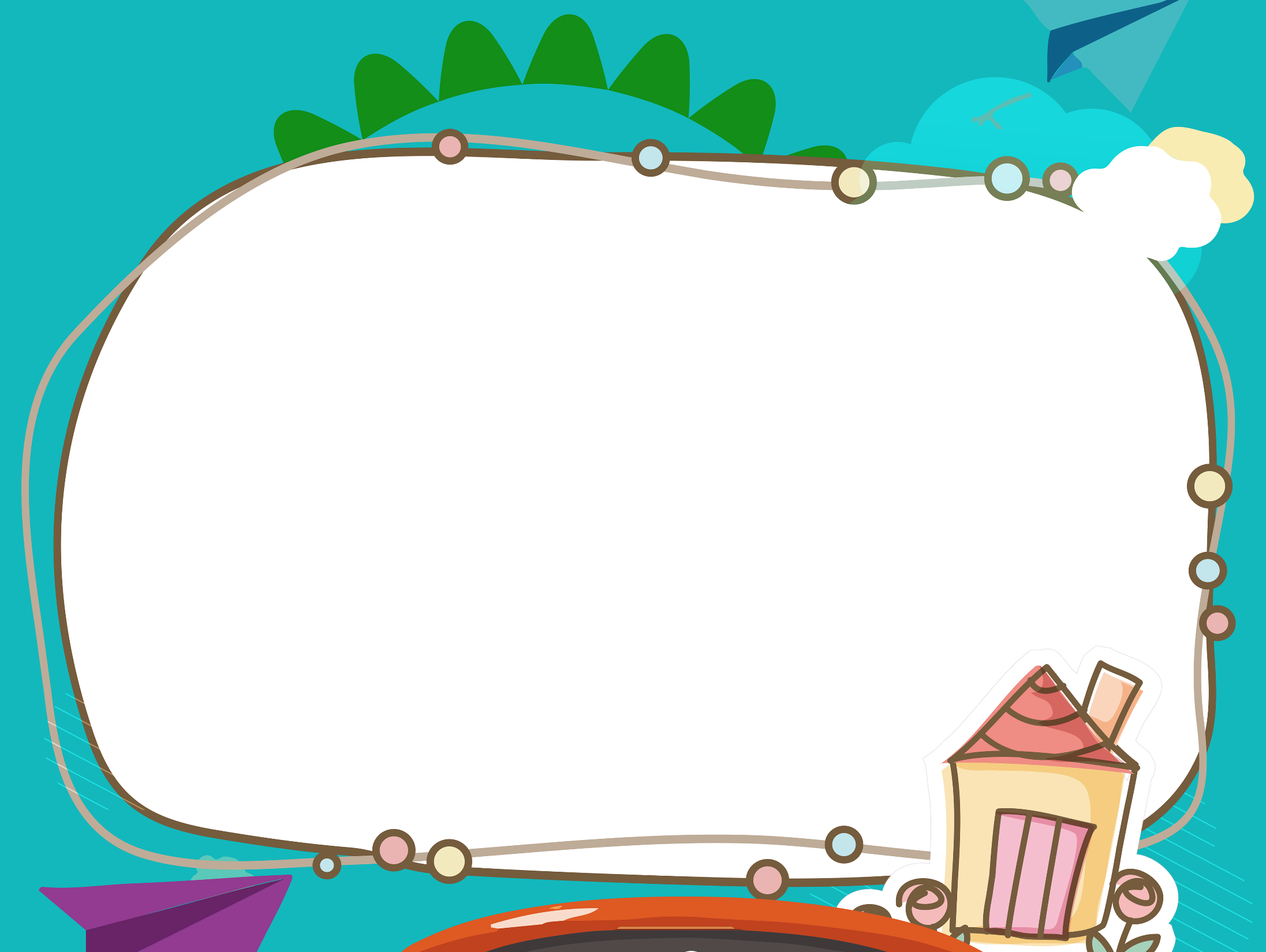 TIẾT 3
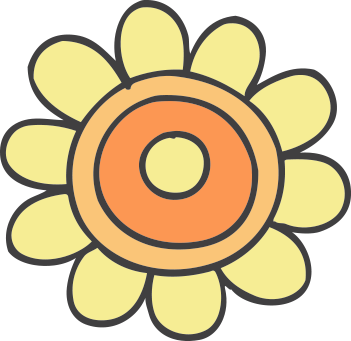 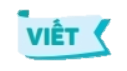 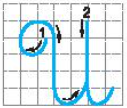 + Cấu tạo: Cao 5 li ( 6 đường kẻ ngang)
Viết 2 nét/ Nét 1: Nét hất
Nét 2: Móc ngược (bên phải)
Nét 3: Móc ngược (bên phải)
+ Cách viết:
 Nét 1: Đặt bút trên đường kẻ 2, viết nét hất, đến đường kẻ 3 thì dừng lại.
Nét 2: Từ điểm dừng của bút của nét 1, chuyển hướng bút để viết nét móc ngược thứ nhất (1).
Nét 3: Từ điểm cuối của nét 2 (ở đường kẻ 2). Rê bút lên tới đường kẻ 3 rồi chuyển hướng bút ngược lại viết tiếp nét móc ngược thứ 2 (2). Dừng bút ở đường kẻ 2.
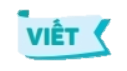 Chú ý: Cần viết cho cân đối các phần giống nhau. Như vậy, chữ U mới nhìn cân đối và đẹp.
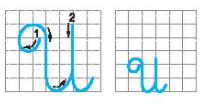 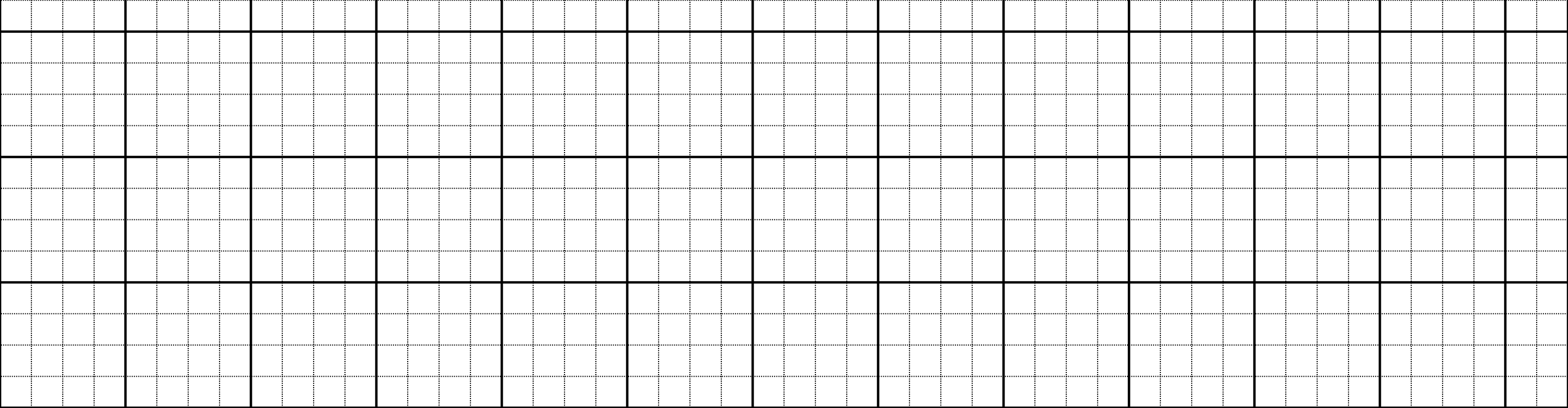 Viết câu ứng dụng:
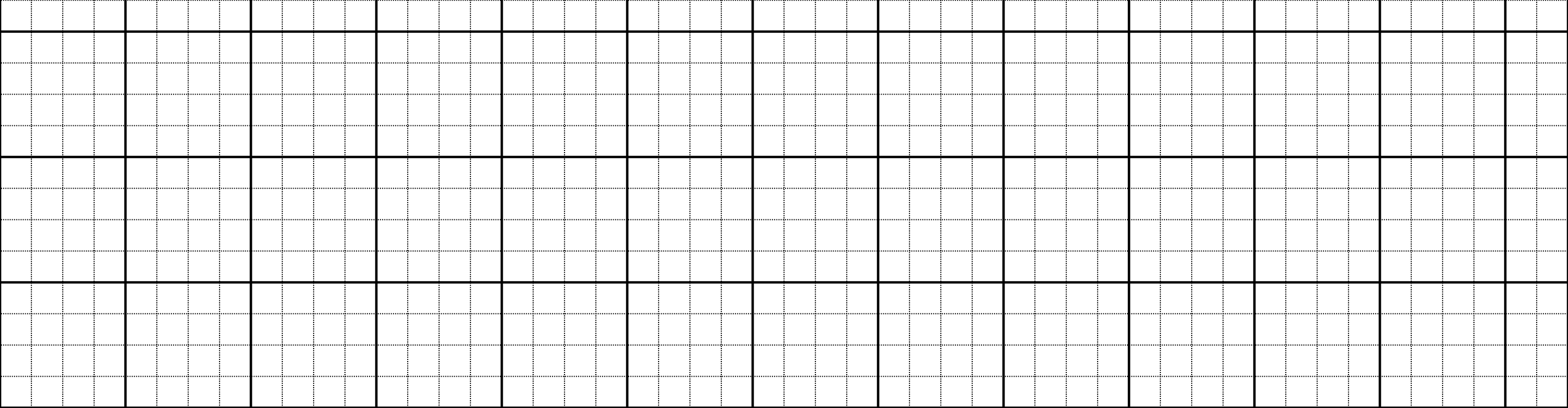 Rừng U Minh có nhiều loài chim quý
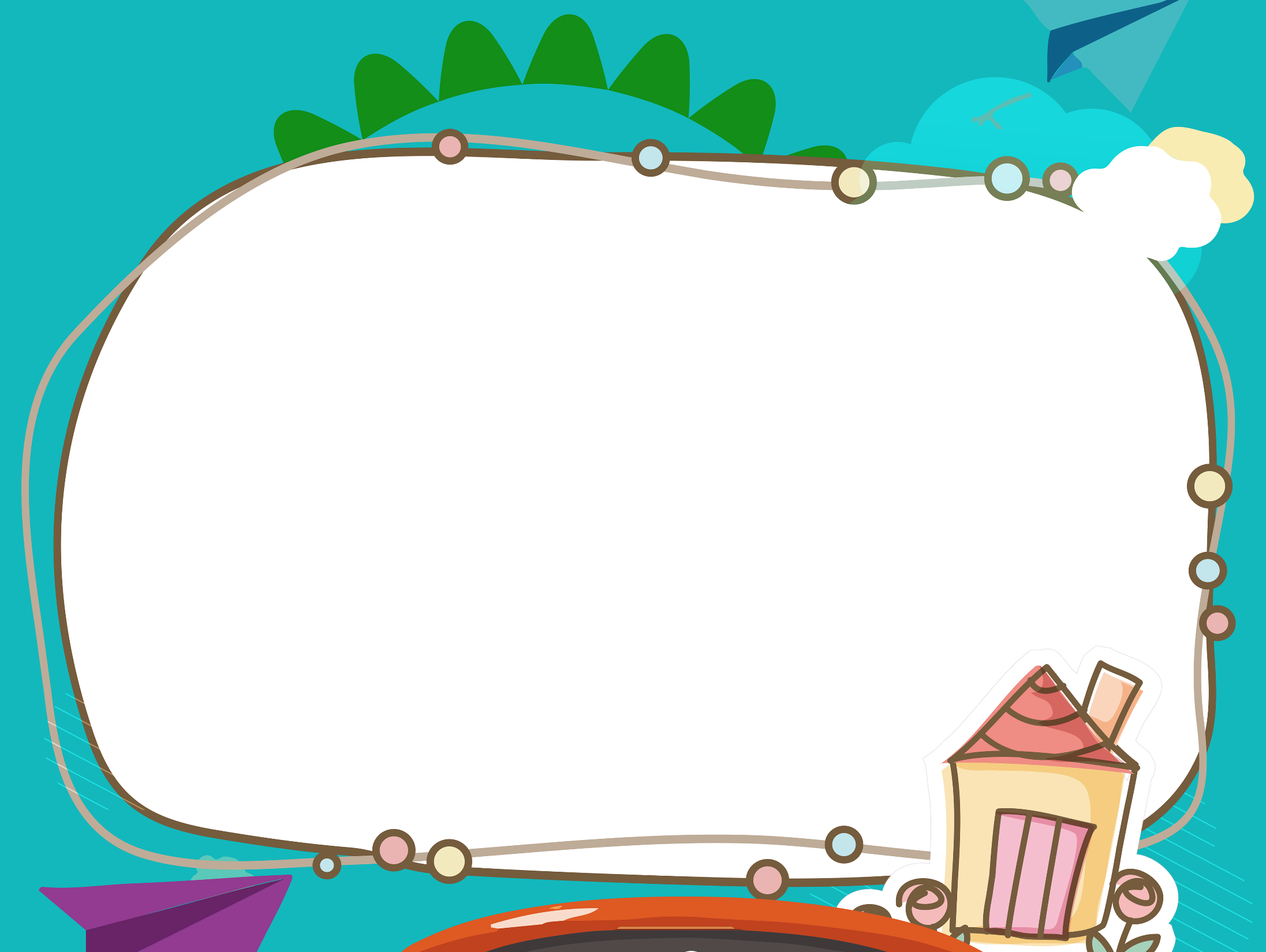 TIẾT 4
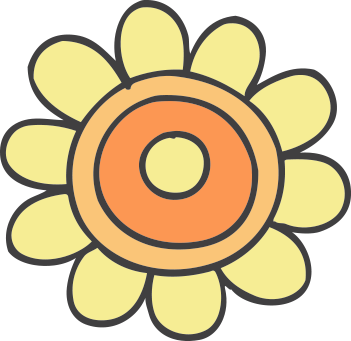 Dựa vào tranh và câu hỏi gợi ý, đoán nội dung của từng tranh
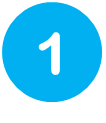 Cảm ơn họa mi
(Theo truyện cổ an-đec-xen)
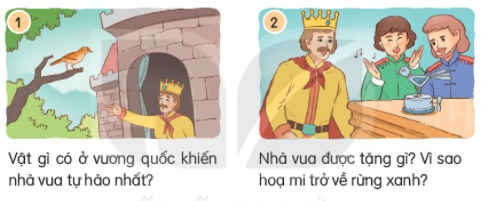 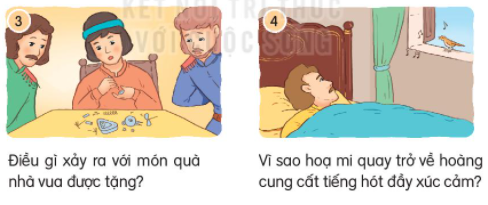 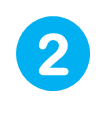 Nghe kể chuyện
Cảm ơn họa mi
(Theo truyện cổ an-đec-xen)
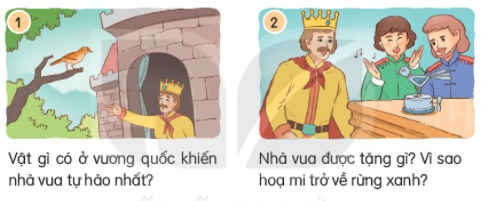 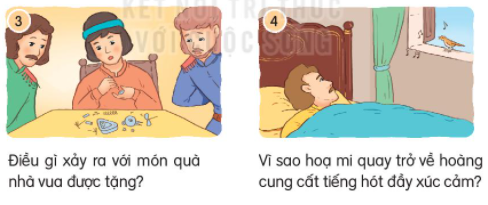 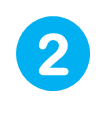 Kể lại từng đoạn truyện theo tranh.
Vật gì ở vương quốc khiến nhà vua tự hào nhất?
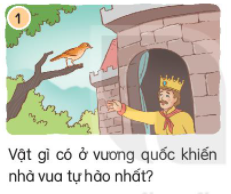 - Tranh 1: nhà vua tự hào vì có chim quý
2
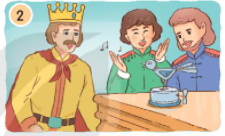 Nhà vua được tặng gì? Vì sao họa mi trở về rừng xanh?
Tranh 2: Nhà vua được tặng 1 con chim đồ chơi bằng má
2
Điều gì xảy ra với món quà nhà vua tặng?
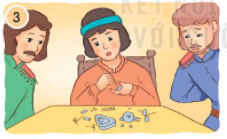 Tranh 3: con chim đồ chơi bị hỏng mọi người tháo tung ra để sửa nhưng không được
Vì sao họa mi quay trở về hoàng cung cất tiếng hót đầy cảm xúc?
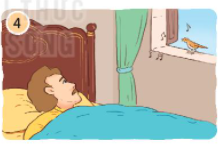 Tranh 4: Biết vua ốm chim tìm về hoàng cung cất tiếng hót giúp vua khỏi bệnh.
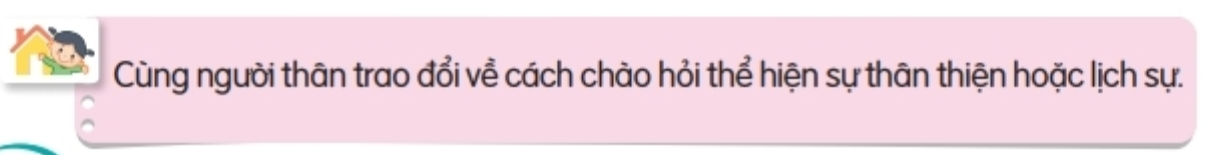 Đóng vai chim họa mi kể cho người thân các sự viêc trên.
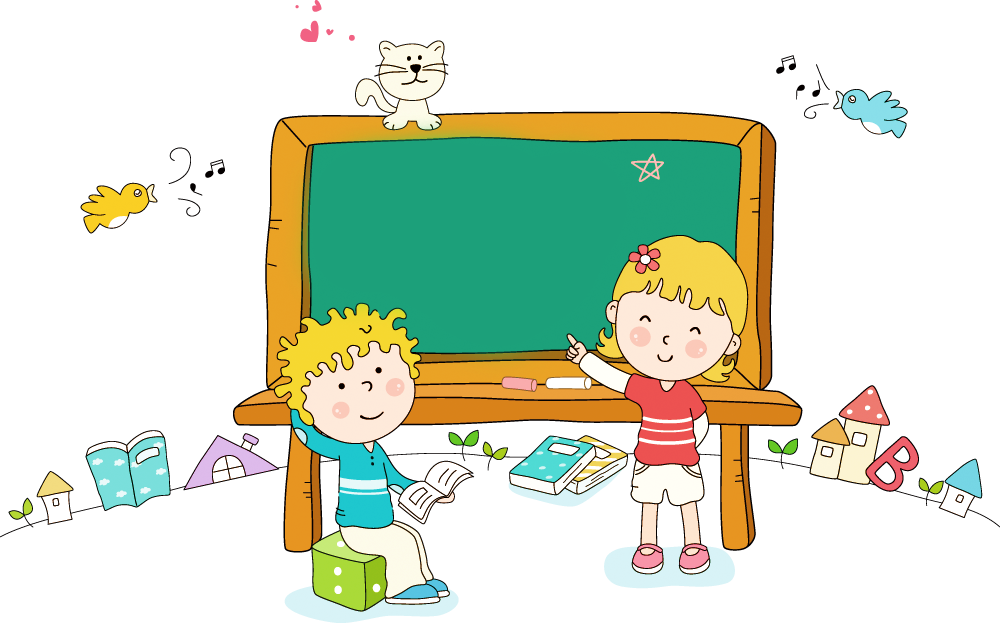 CỦNG CỐ, DẶN DÒ
Xem lại bài đã học (trang 39,40).
Chuẩn bị bài mới: Tập viết chữ hoa U,
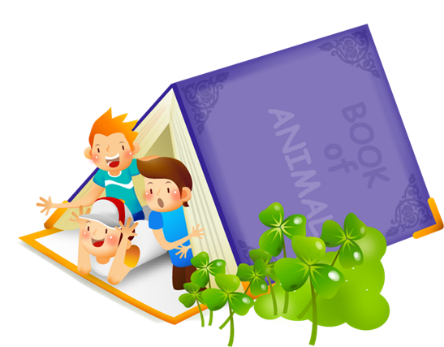 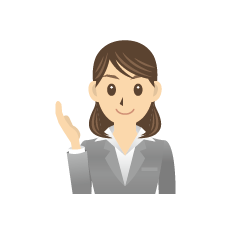 TẠM BIỆT, HẸN GẶP LẠI